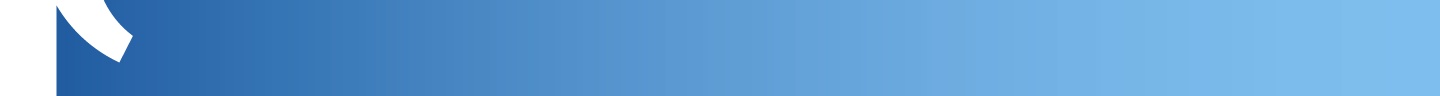 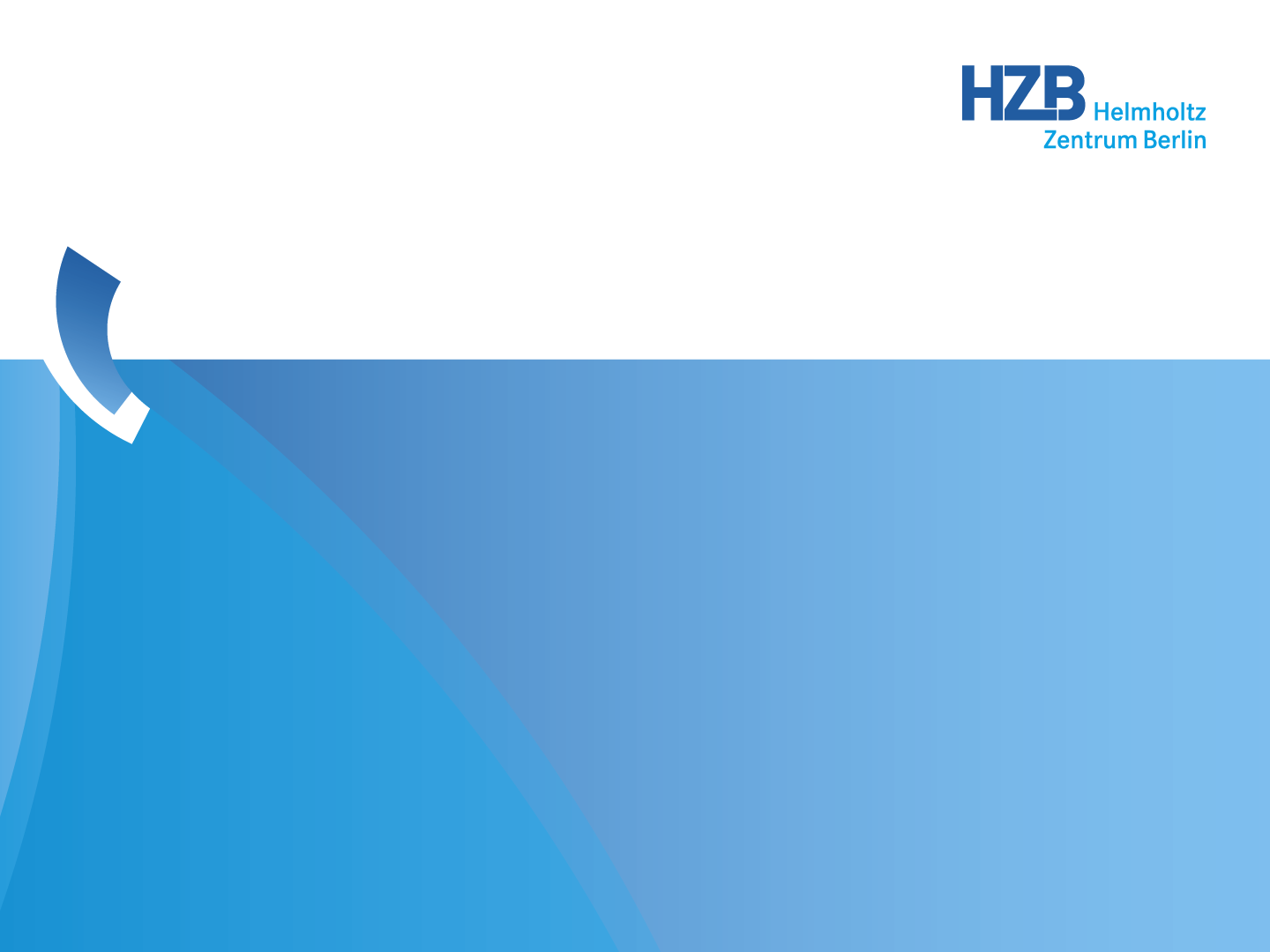 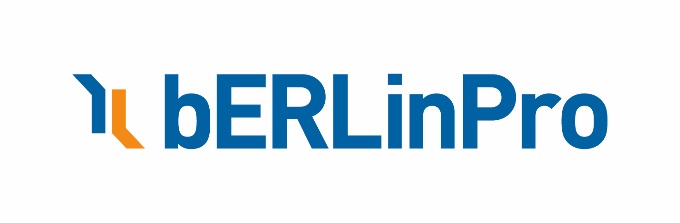 Welcome

Matter and Technology
Meeting No. 4
Organisational Issues
Roswitha Schabardin
Matter and Technology Meeting No. 04
12.-14.06.2018
Necessary paperwork:1. For the tour we need your birth date. Please enter your birth date in the list.2. For the group photo we need your agreement. Please sign in the photo list.
As usual for the Matter and Technology meeting, we have    2 topical groups. In addition to this, this time we have 3 locations, so we will need to hike around a little in the coming days.
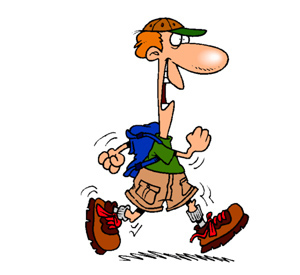 Location MaT Tuesday 12.06.2018, today we are at “WISTA”
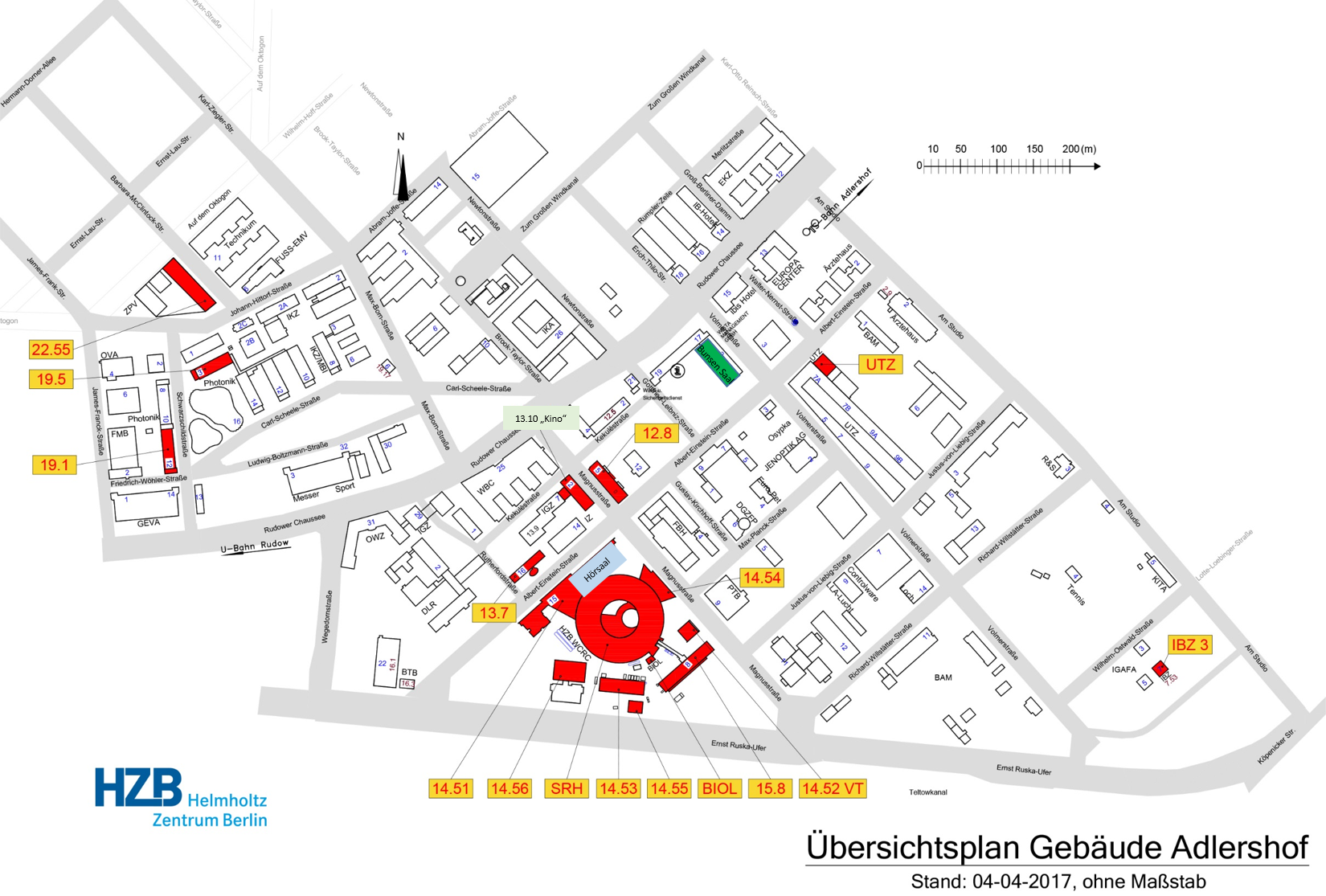 Bunsen Saal
Please remove your posters 
from the poster boards tonight before leaving, 
and take them with you.

We are not at this place here tomorrow.
Wednesday 13.06.2018, MaT moves to HZB
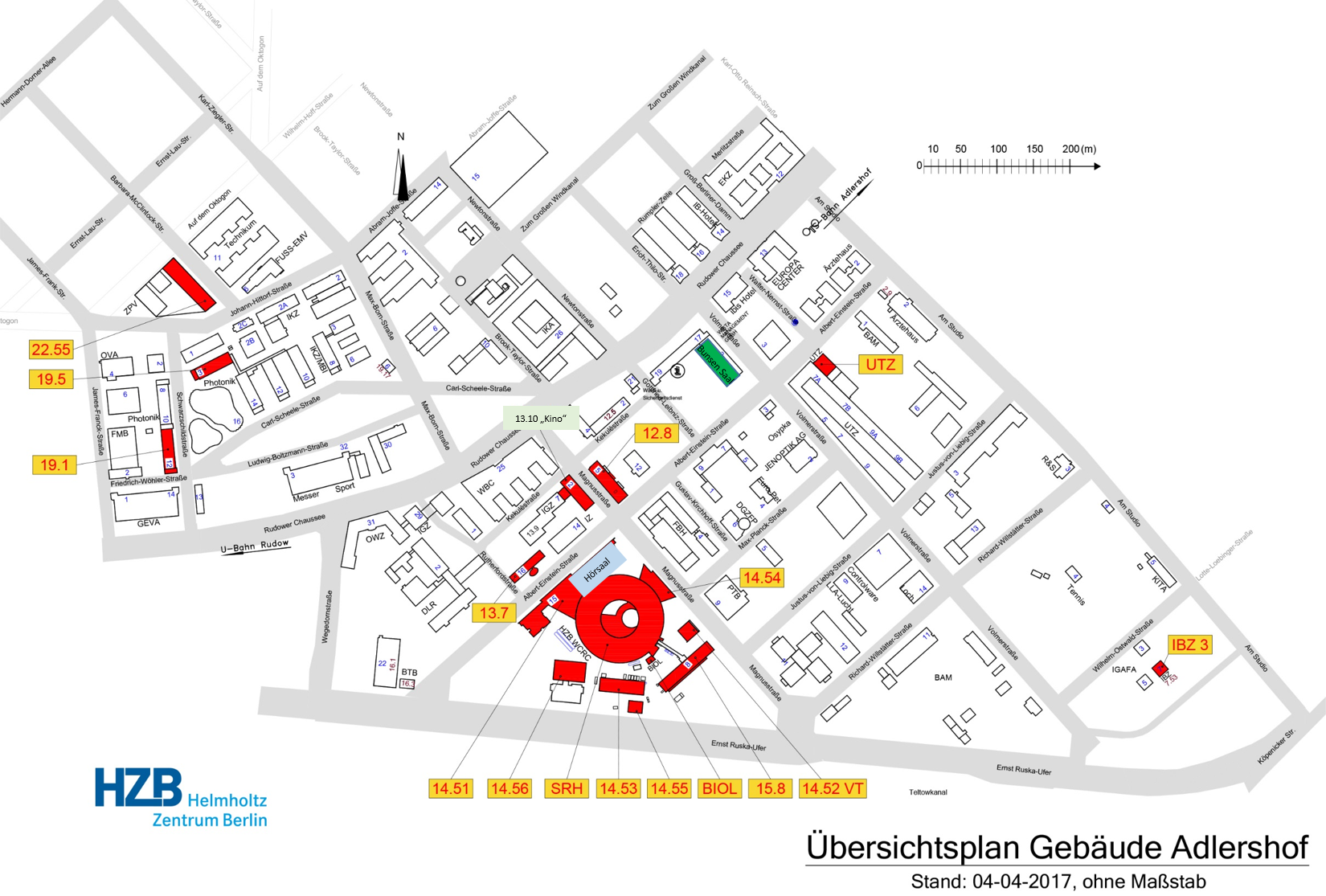 DTS Kino
ARD Hörsaal / lecture hall
All coffee breaks on Wednesday and the buffet dinner
will be 
joint events 
in the foyer in front of lecture hall
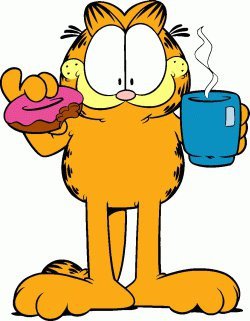 Important!
Wednesday 10:30 
(before 1st coffee break)
we want to take the MaT group photo 
in front of the BESSY ring
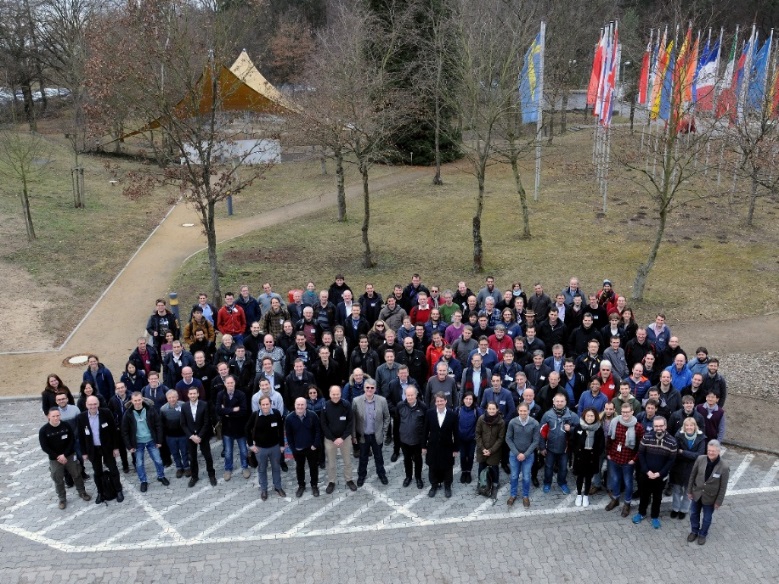 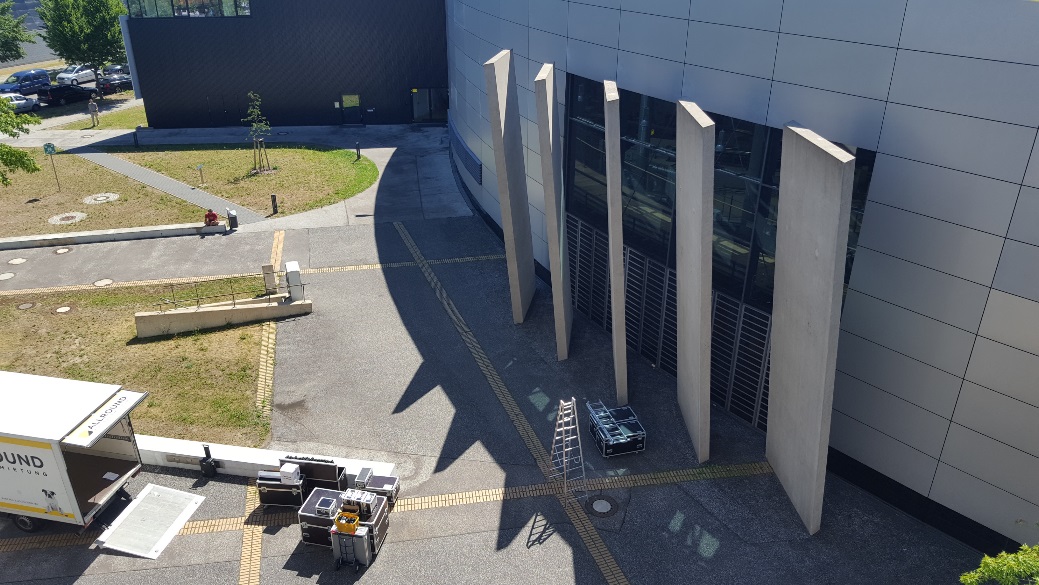 Wednesday 13.06.2018. Looking for  lunch?
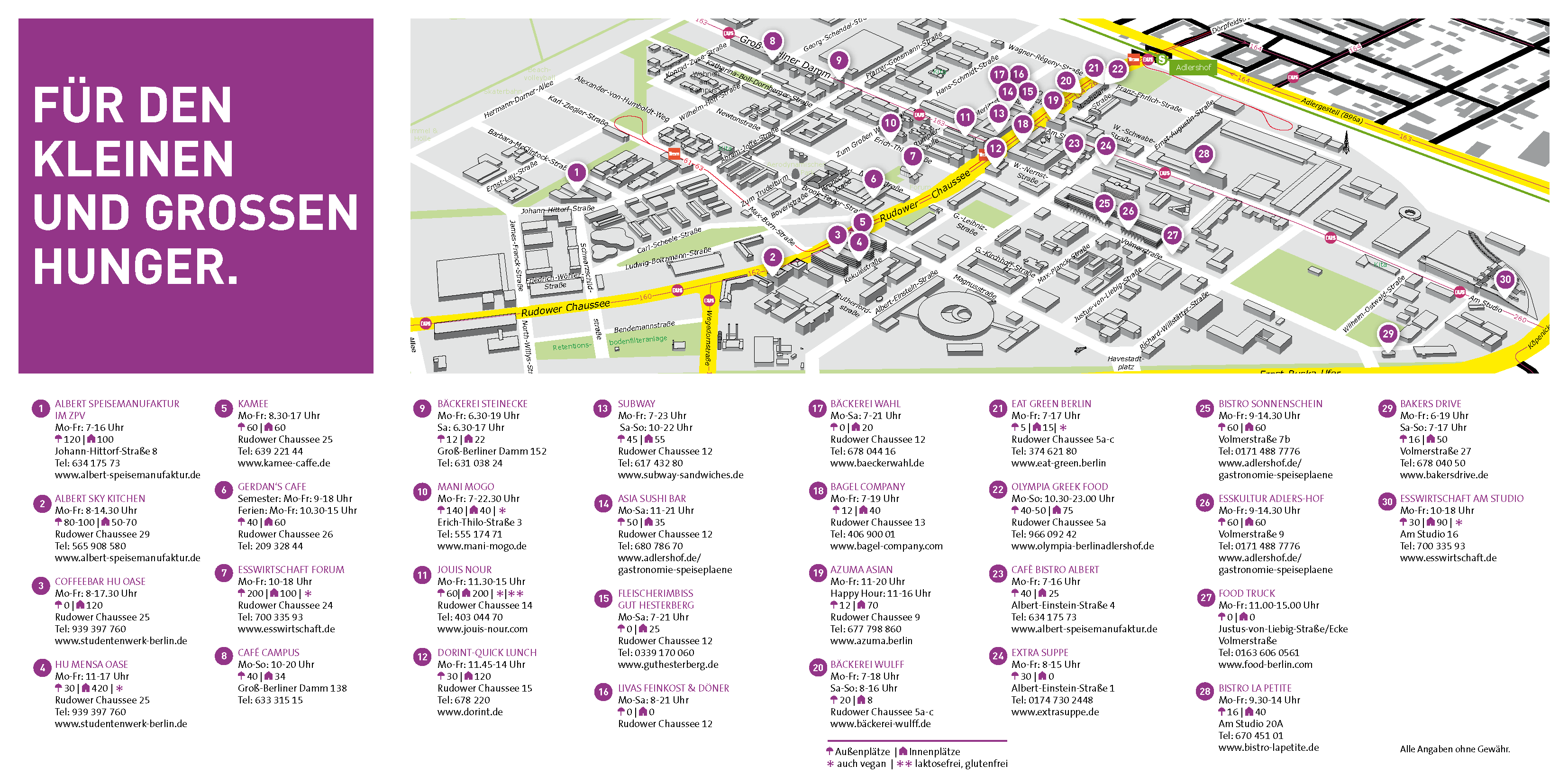 Thursday 14.06.2018, MaT shifts back to WISTA
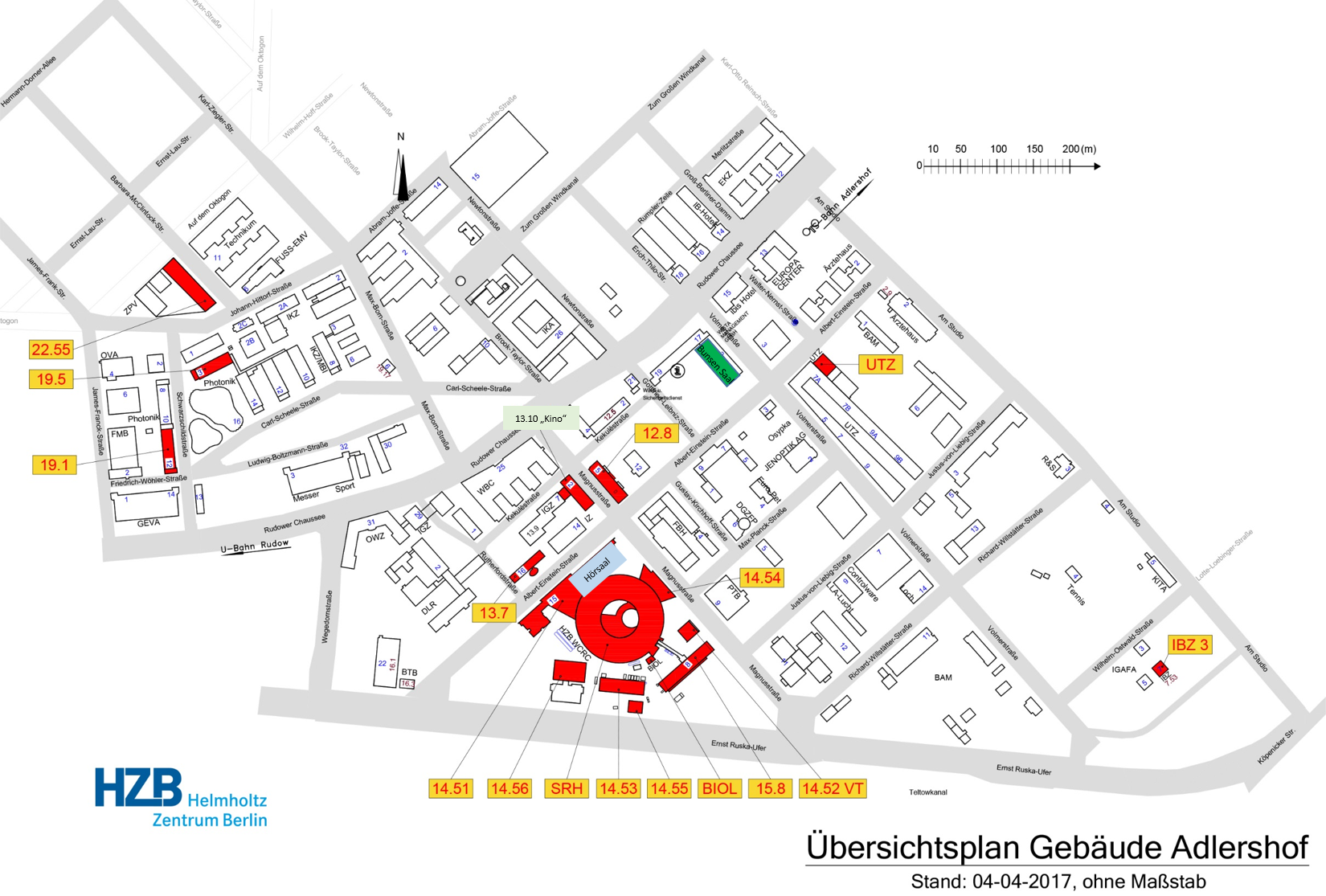 Bunsen Saal
Thank you for your attention 
and enjoy the coffee break!
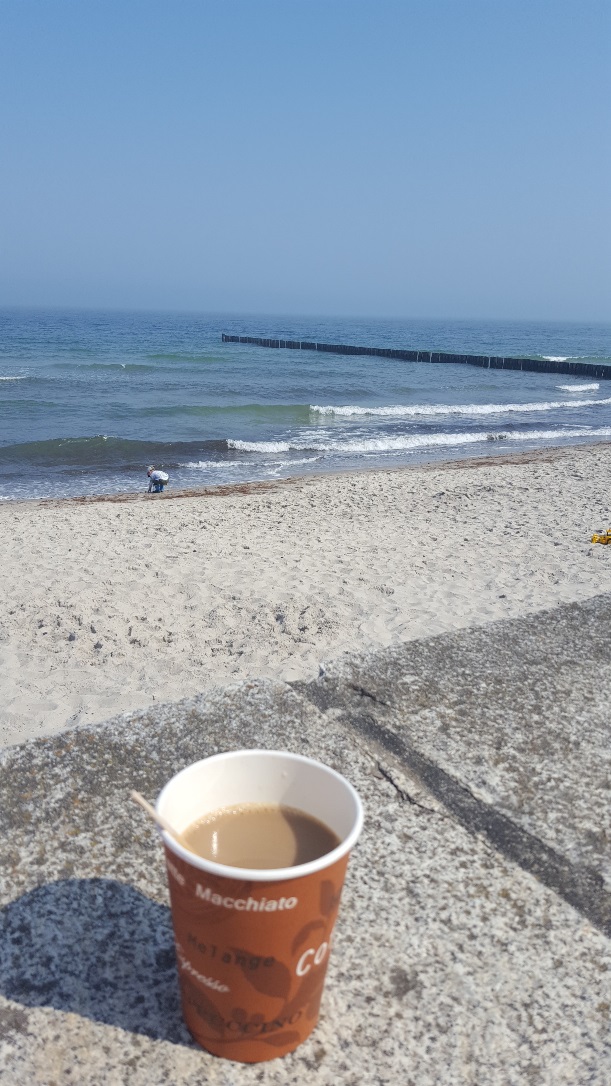